OBSERVATION OF TRANSVERSE INSTABILITY WITH DAMPER
SPS Scrubbing Run 8.-10. Dec 2014

Extracted from the e-logbook:
http://elogbook.cern.ch/eLogbook/eLogbook.jsp?shiftId=1060005
11/12/2014 - Gerd Kotzian
1/9
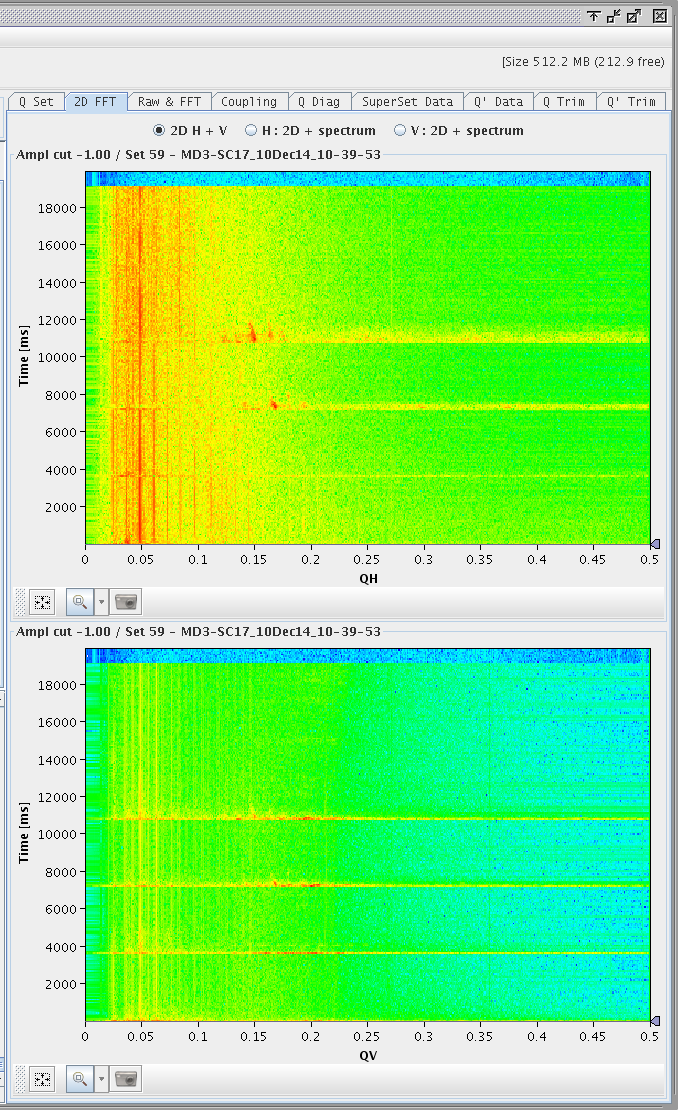 ACTIVITY IN HORIZONTAL PLANE
4th injection (@ 10800 ms)
Data during MD3 cycle (25ns, no splitting)
Recorded: 4th injection (@ 10800 ms)
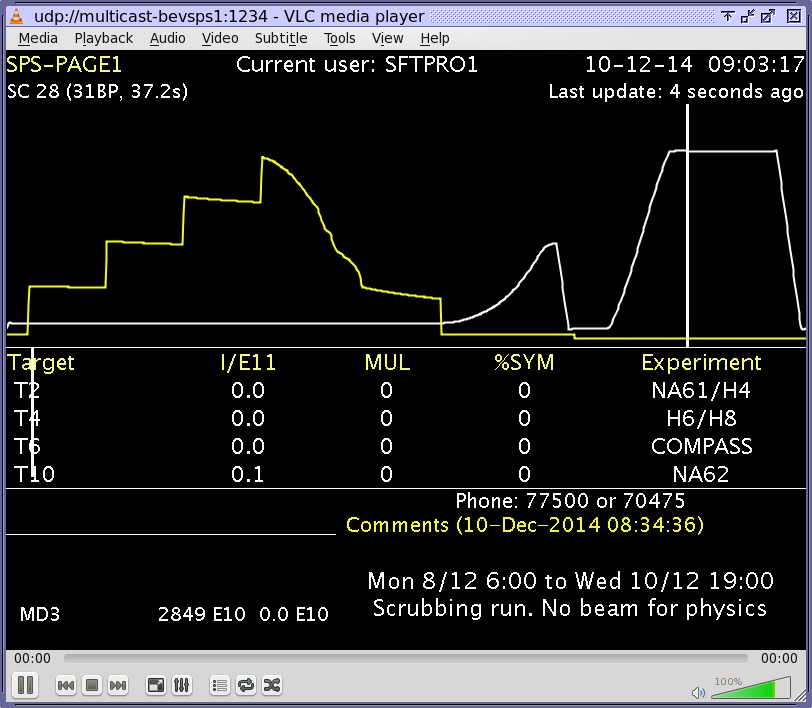 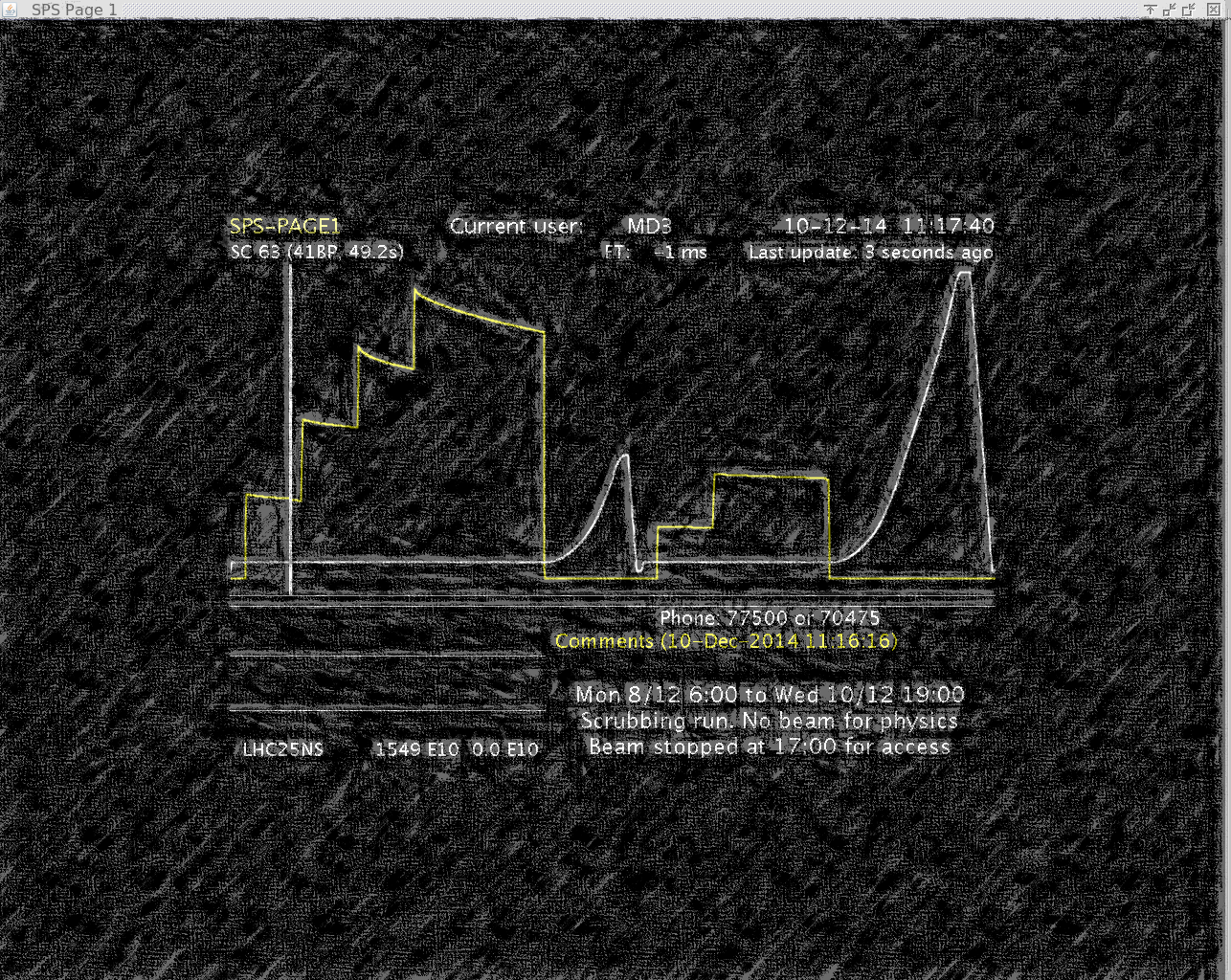 11/12/2014 - Gerd Kotzian
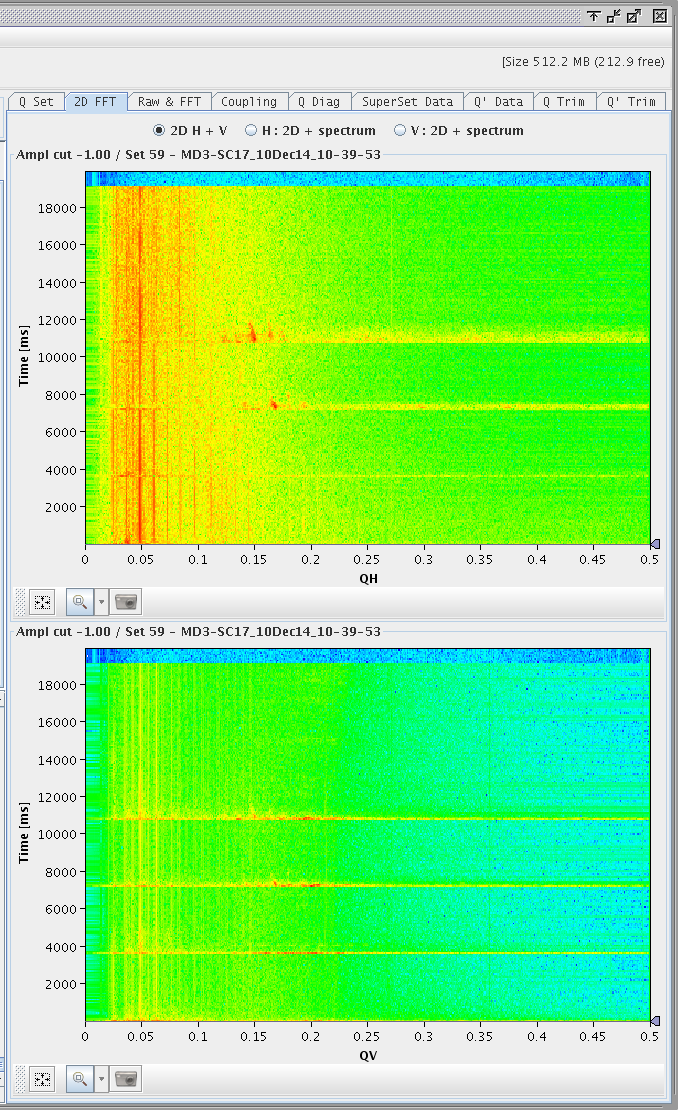 ACTIVITY IN HORIZONTAL PLANE
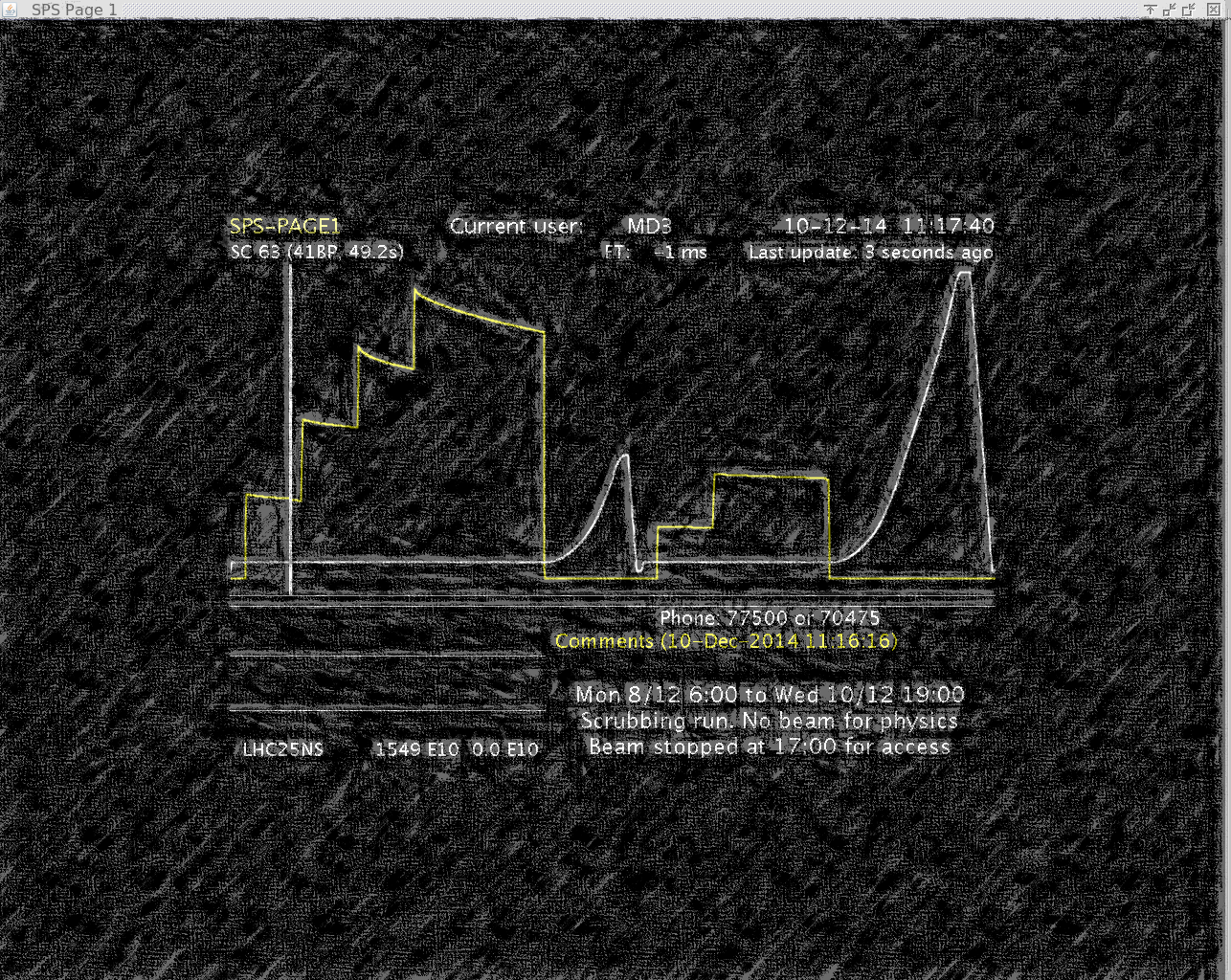 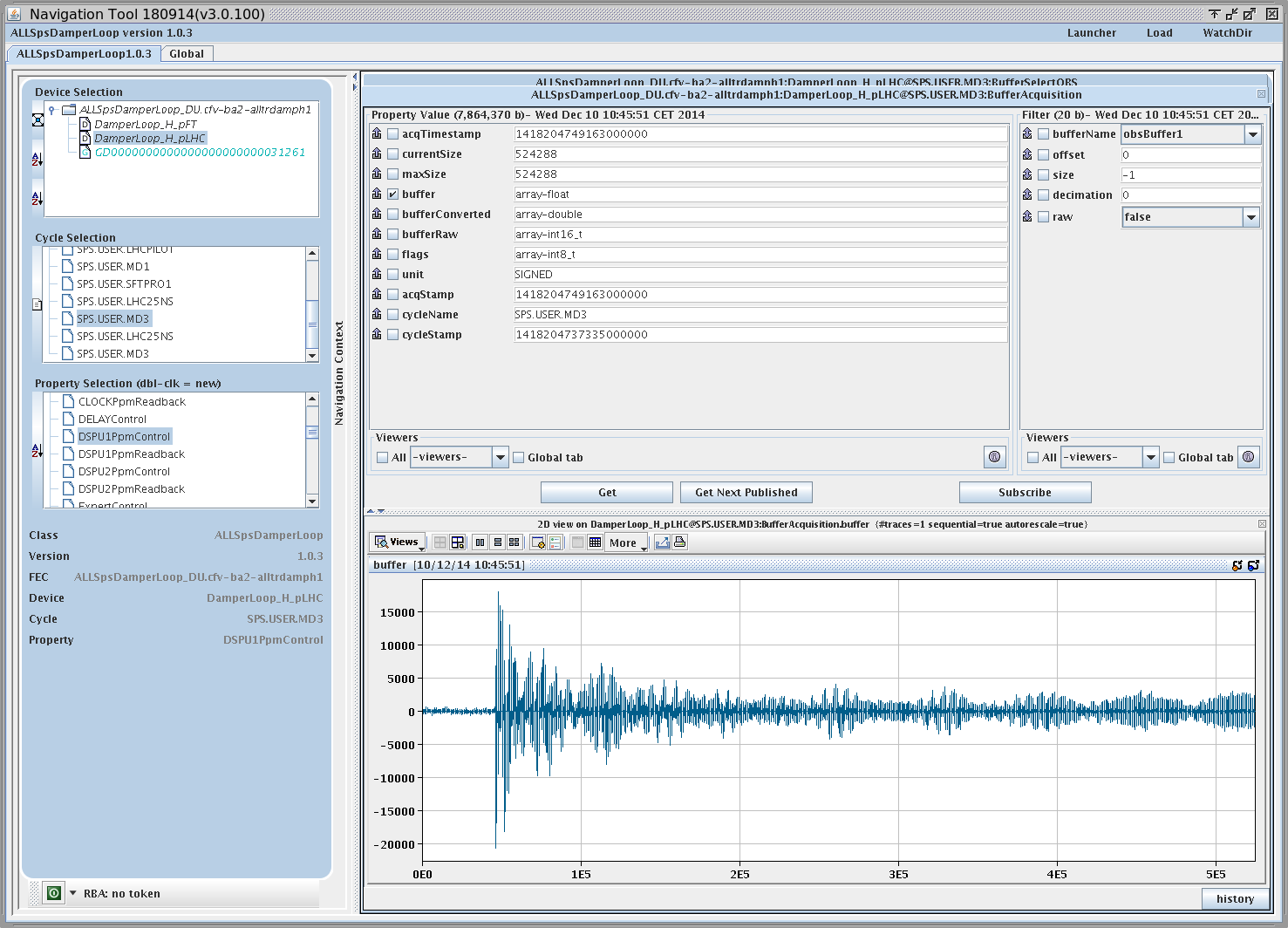 4th injection (@ 10800 ms)
OBSERVATION 2
OBSERVATION 1
12 ms  <==> 567 turns
11/12/2014 - Gerd Kotzian
OBSERVATION 1
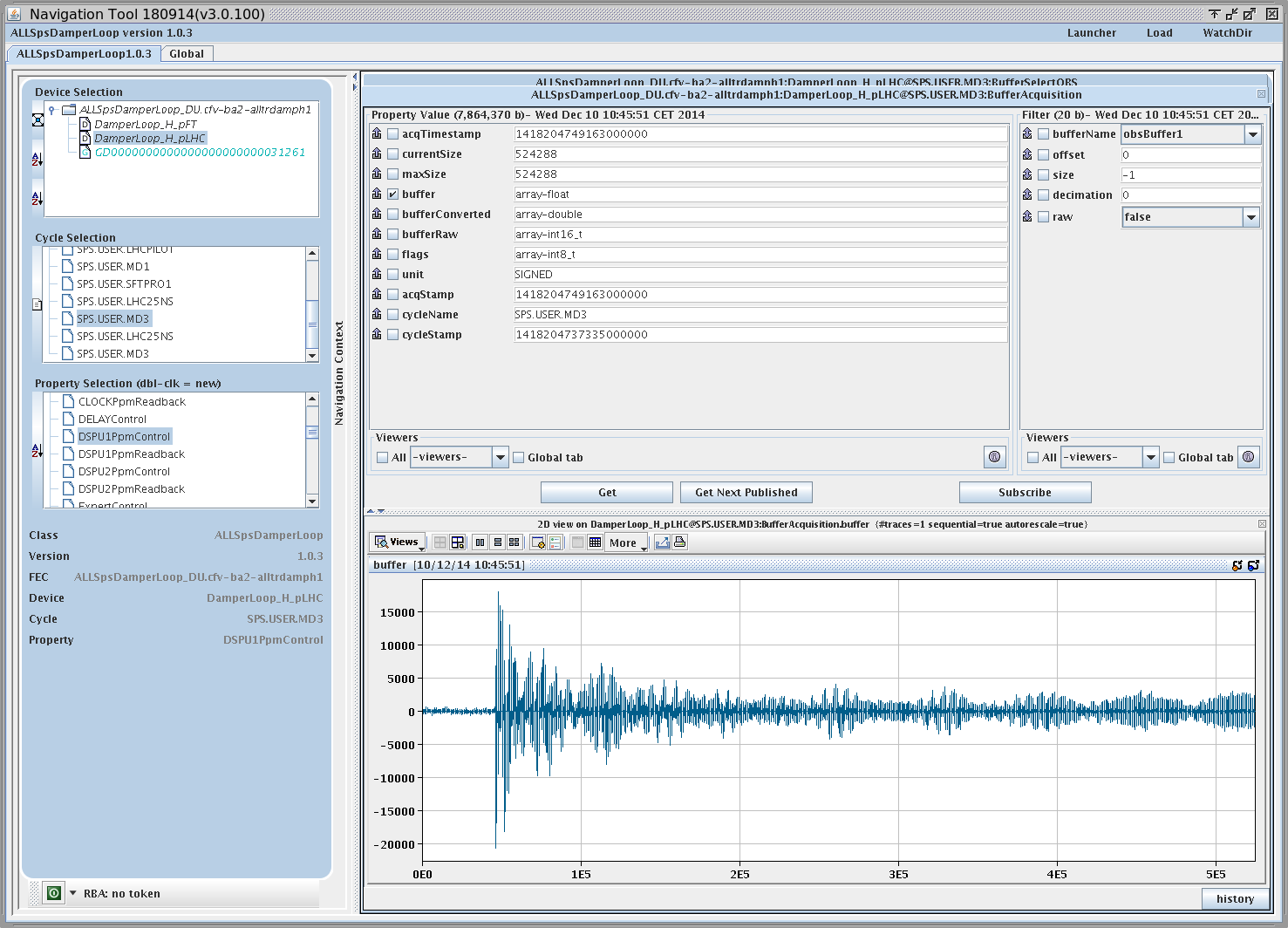 INJECTION DAMPING
(damper, chromaticity)
approx. 1 ms
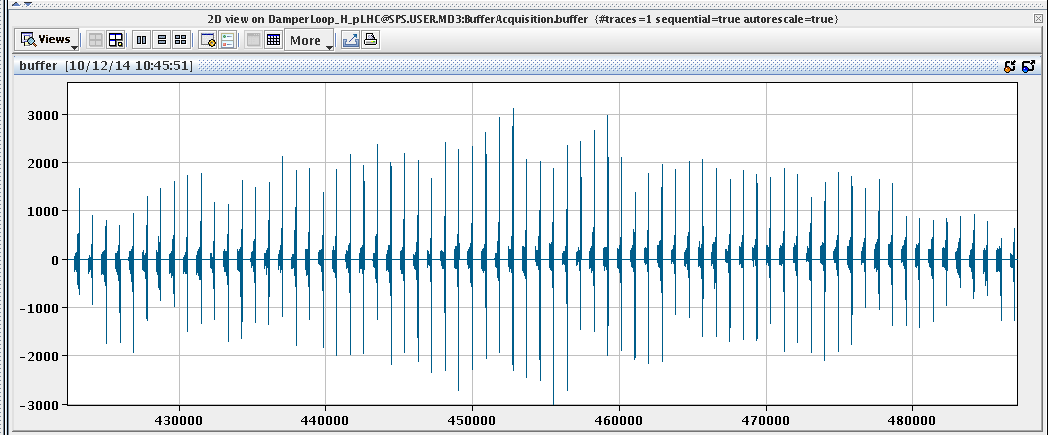 1 turn
~70 turns
11/12/2014 - Gerd Kotzian
4/9
OBSERVATION 1
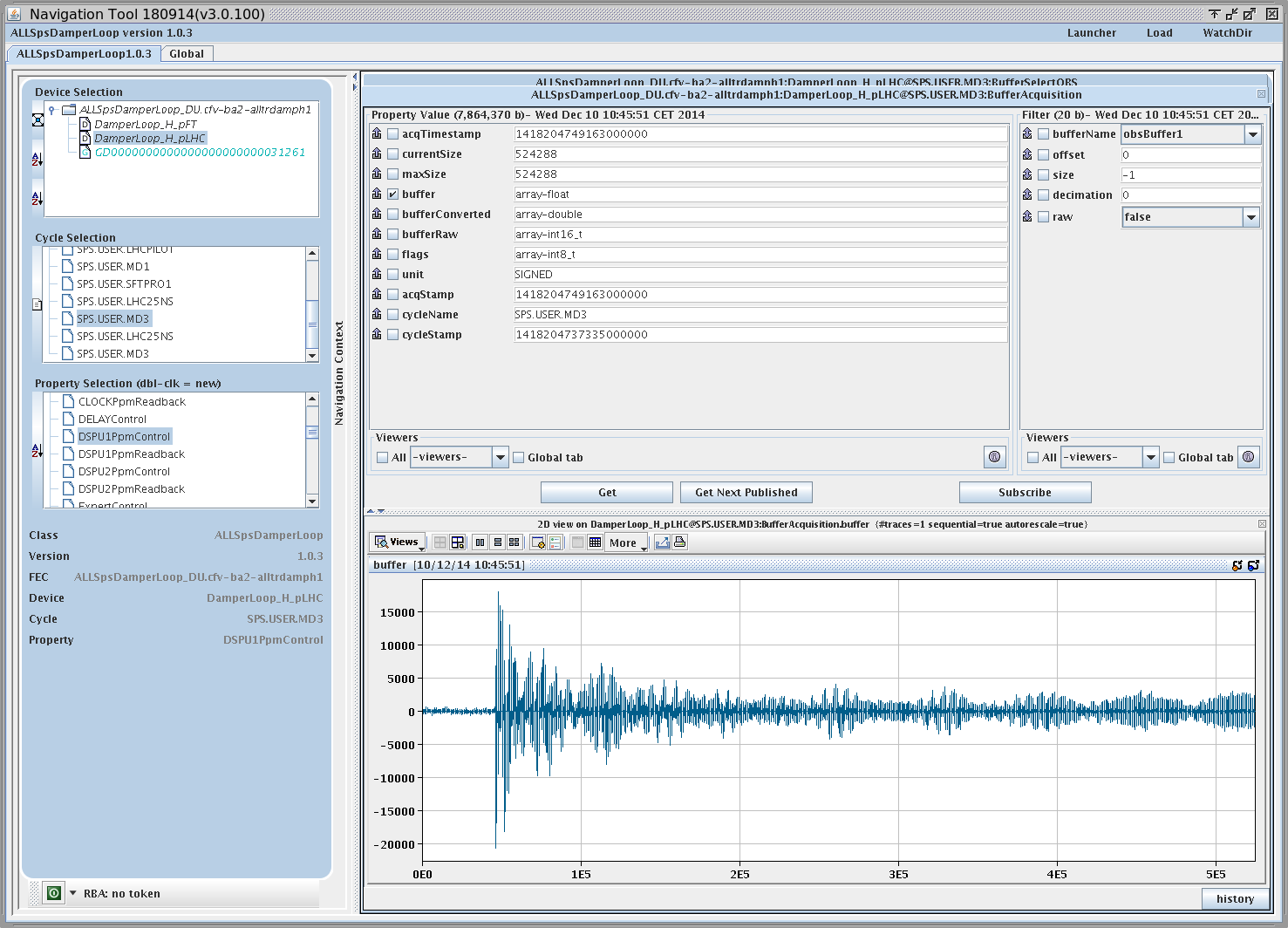 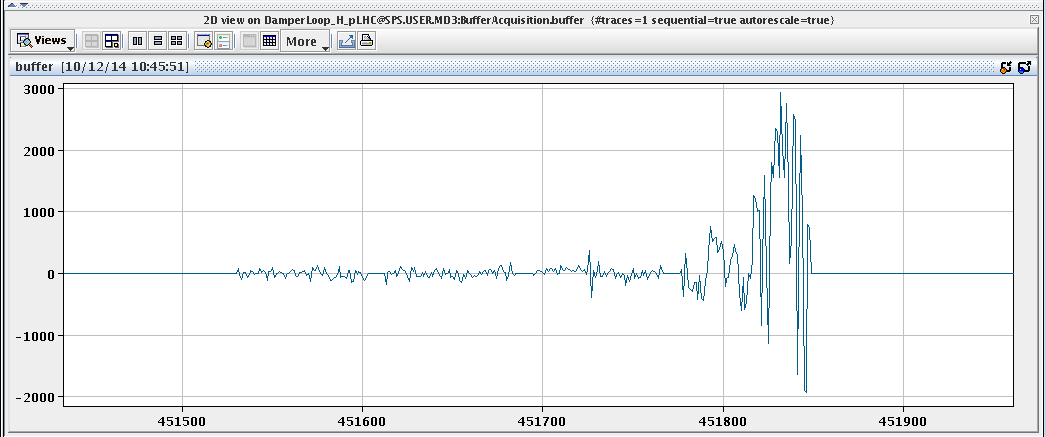 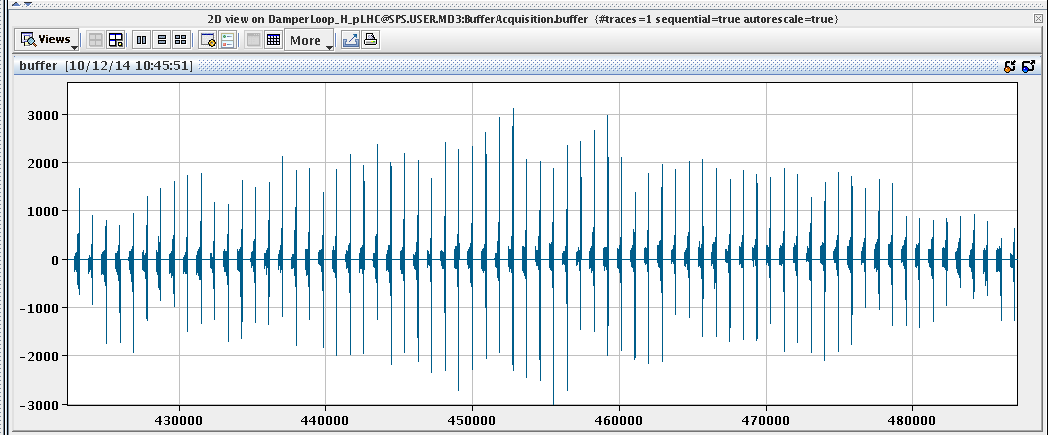 activity in the last injected batch
(+1st order roll-off 
of damper gain)
1st batch
2st batch
3rd batch
4th  batch
11/12/2014 - Gerd Kotzian
OBSERVATION 2
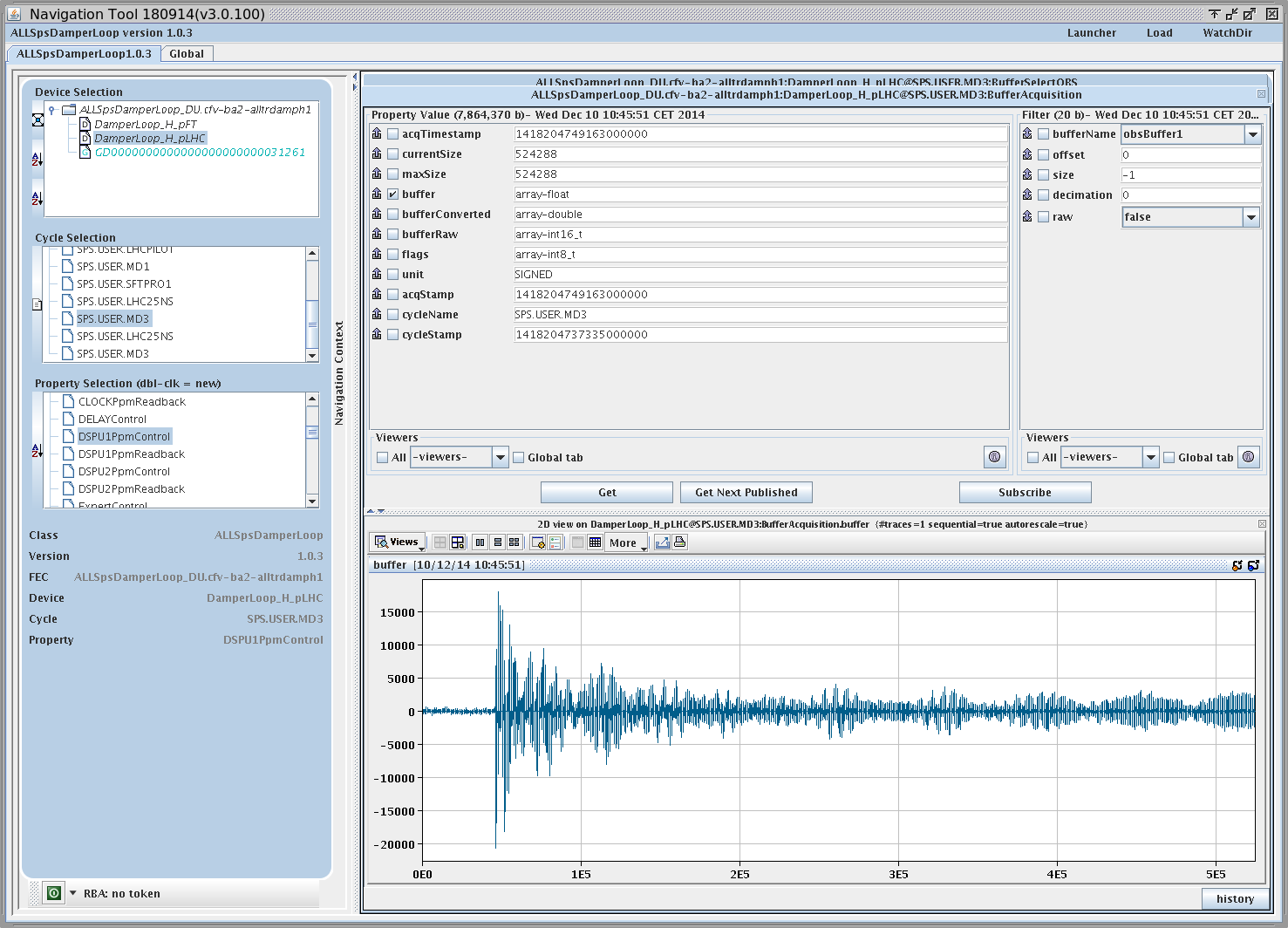 before injection, i.e. 3 batches circulating
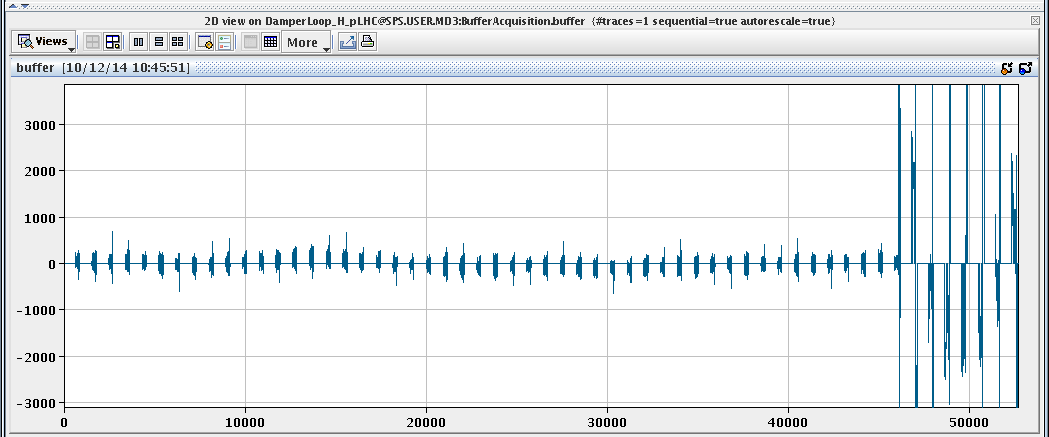 Injection kicker activity
Evaluate the last turn 
BEFORE the injection
11/12/2014 - Gerd Kotzian
6/9
OBSERVATION 2
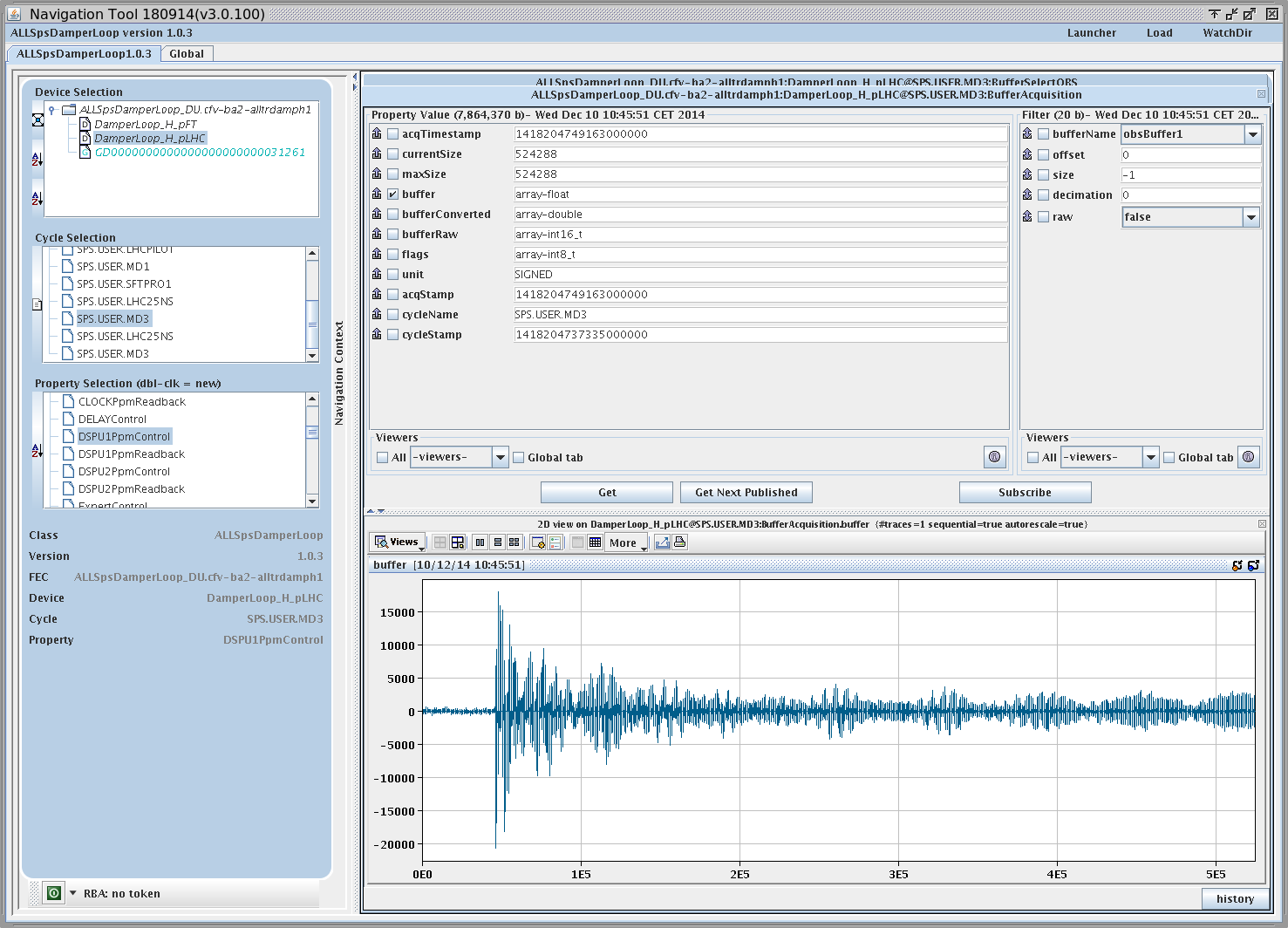 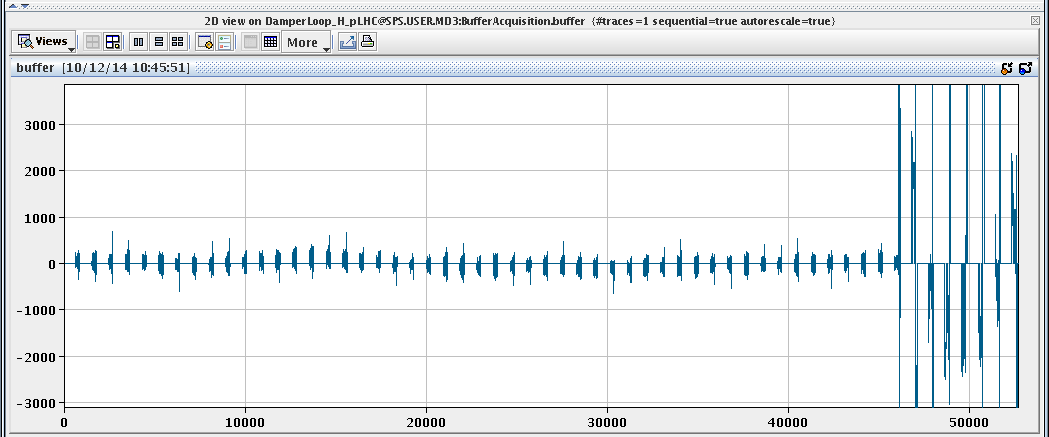 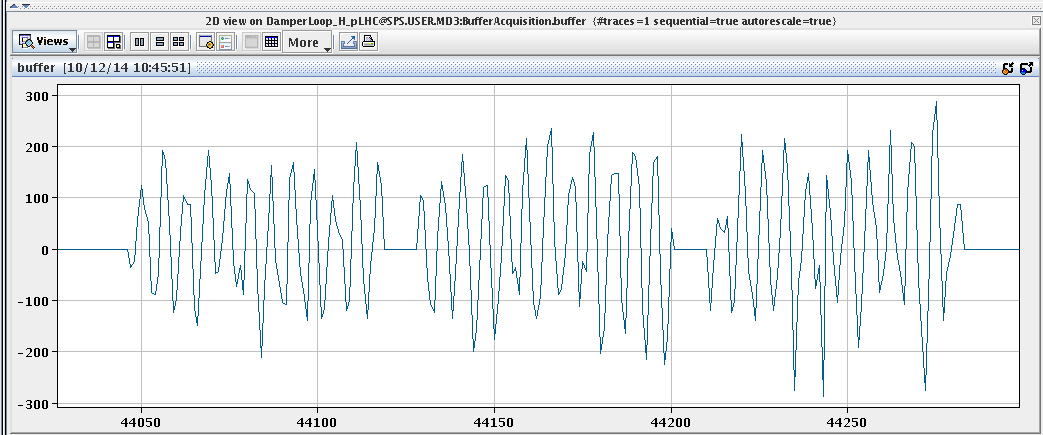 2st batch
3rd batch
1st batch
regular pattern across the batch(es), low in oscillation amplitude
OBSERVATION 2
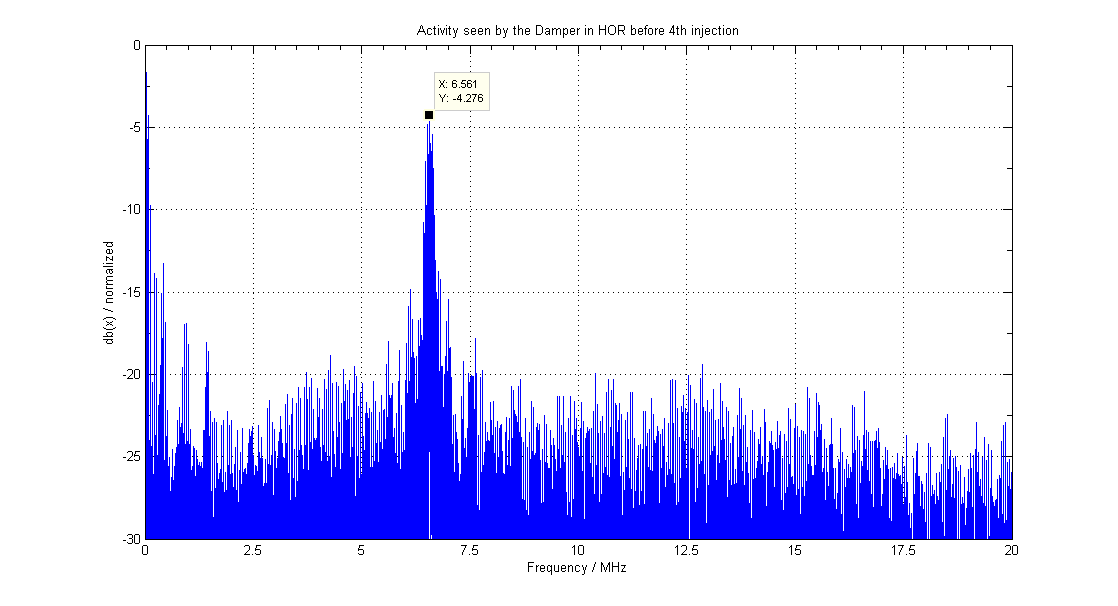 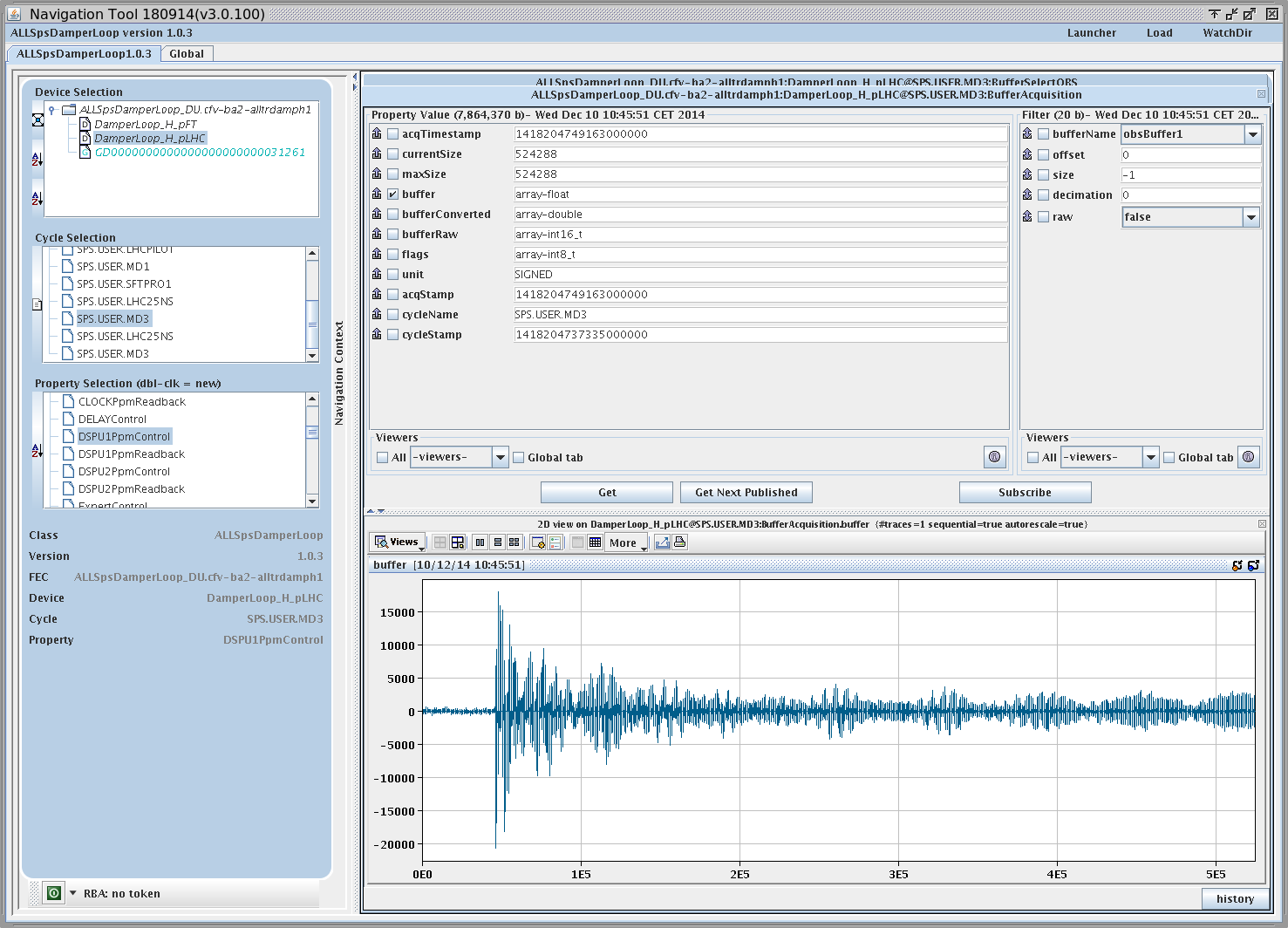 ~ 6.6 MHz
FFT
However damper set-up OK up to 20 MHz …
11/12/2014 - Gerd Kotzian
8/9
THANK YOU
HAPPY TO DISCUSS
11/12/2014 - Gerd Kotzian
9/9